Making strange
Adapting H.P. Lovecraft for the screen
Mark fisheR
The Out of Place and the Out of Time: Lovecraft and the Weird.
‘The Thing overwhelms, it cannot be contained, but it fascinates’ (2016:17).
‘Lovecraft’s stories are obsessively fixated on the question of the outside: an outside that breaks through in encounters with anomalous entities from the deep past, in altered states of consciousness, in bizarre twists in the structure of time. The encounter with the outside often ends in breakdown and psychosis. Lovecraft’s stories frequently involve a catastrophic integration of the outside into an interior that is retrospectively revealed to be a delusive envelope, a sham’ (2016: 16). in The Weird and the Eerie. 2016. Repeater Books. London.
Ryan MACKFALL
Directing
Inspiration & Origin
Why ‘The Picture In The House’?
Massachusetts & Lovecraft Country
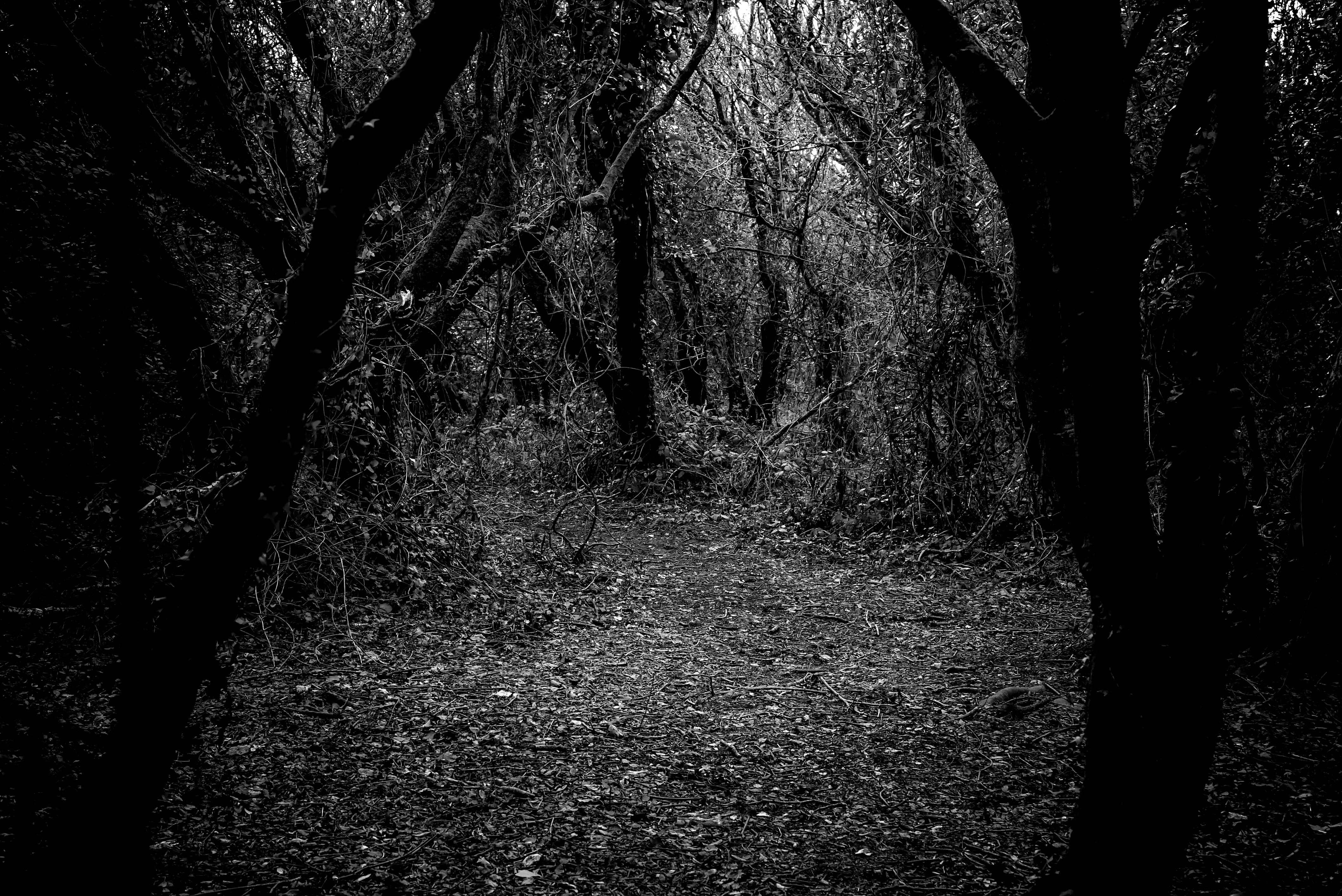 Neil fox
Screenwriting
Breaking Down the original story ‘The Picture In The House’
The Title Change
Language
Drafts - Dialogue
The Ending
Dialogue Example - First Draft
Final Scene / Final Draft
Dialogue Example - Draft Two
Ryan MACKFALL
Directing
Adapting ‘The Old Man’ for the screen
Logistical changes when adapting
Angela annesley
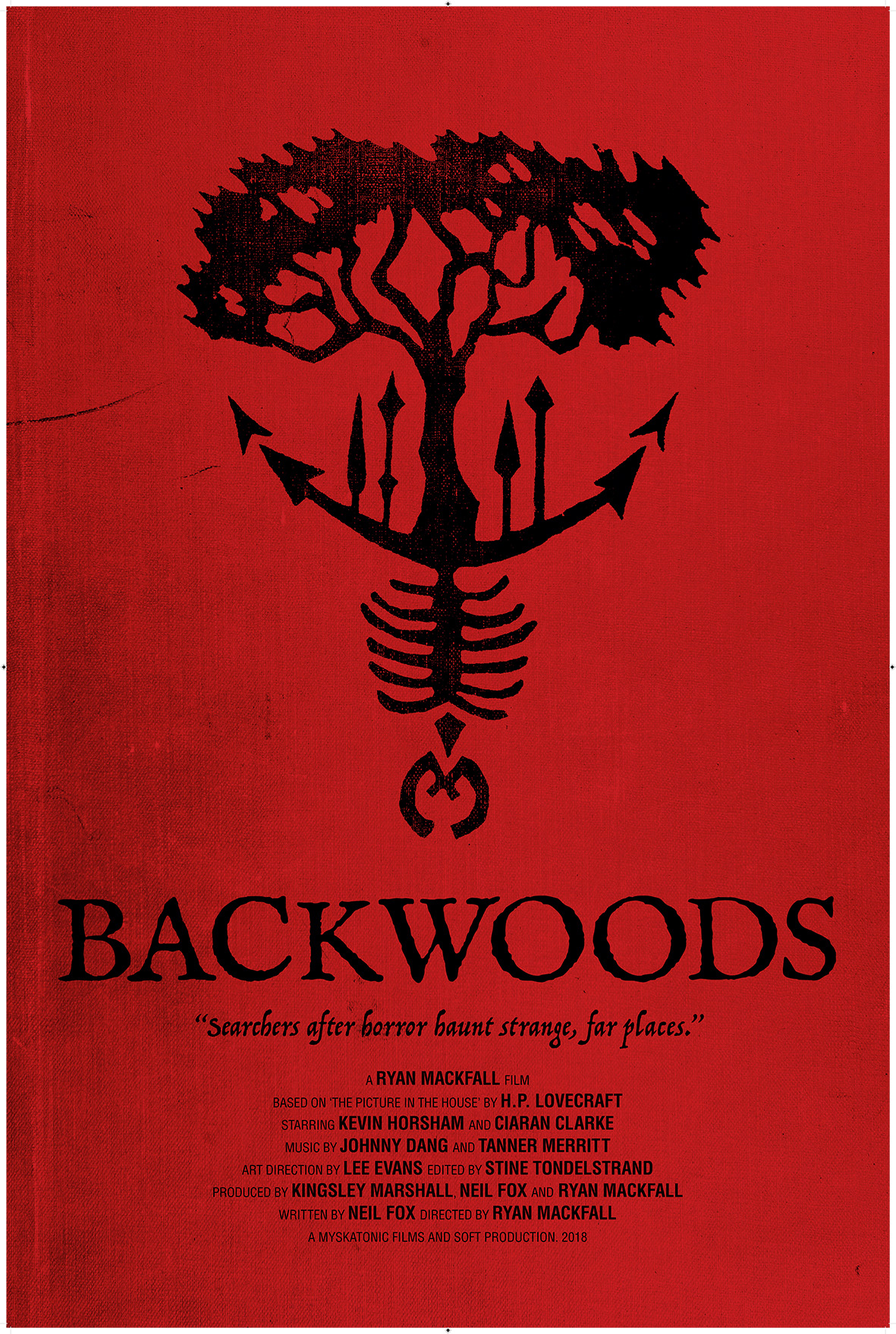 Book design & illustration
Collaboration & Process
Narrative Illustration
Research
Poster
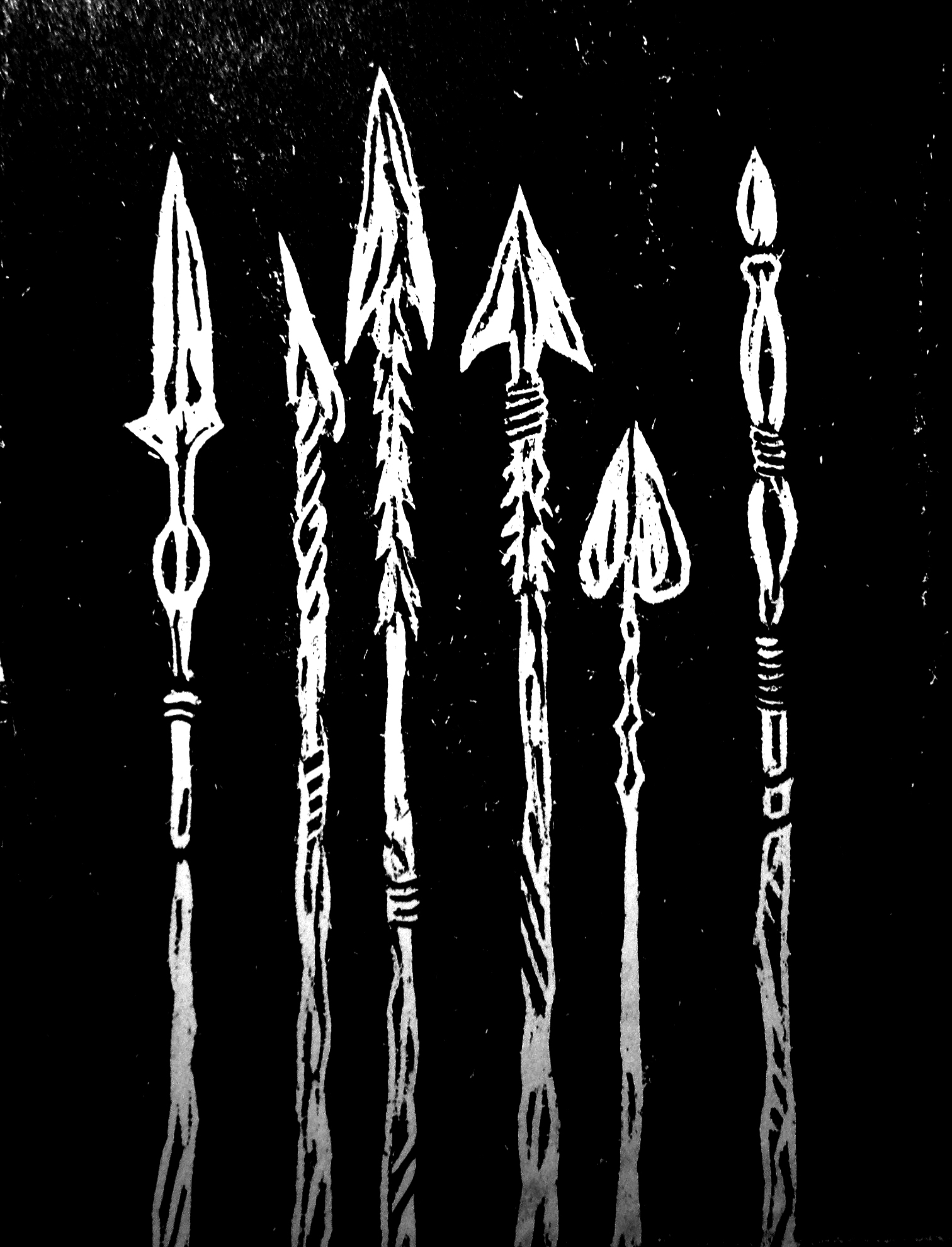